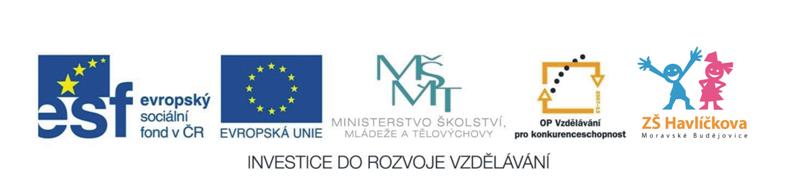 PERIODICKÁ SOUSTAVA PRVKŮ
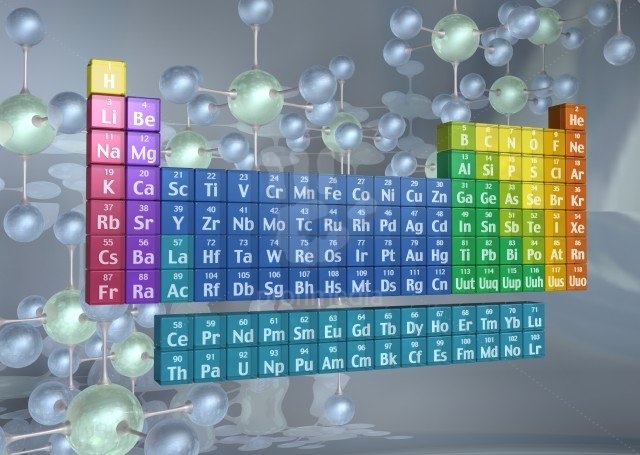 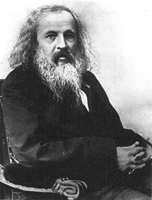 první tabulku prvků vytvořil
   v roce 1869 ruský chemik 
   Dmitrij Ivanovič Mendělejev

seřadil tehdy známé prvky (63) podle vzrůstající atomové hmotnosti a na základě zjištění, že vlastnosti prvků se pravidelně opakují
dnes jsou prvky seřazeny v periodické soustavě prvků podle vzrůstajícího protonového čísla
Periodický zákon:
Vlastnosti prvků se periodicky opakují v závislosti na protonovém čísle jejich atomů.
V periodické tabulce rozeznáváme: periody – vodorovné řady (1-7)skupiny – svislé sloupce (I – VIII, A,B)
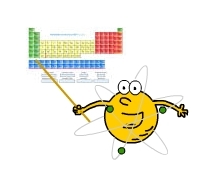 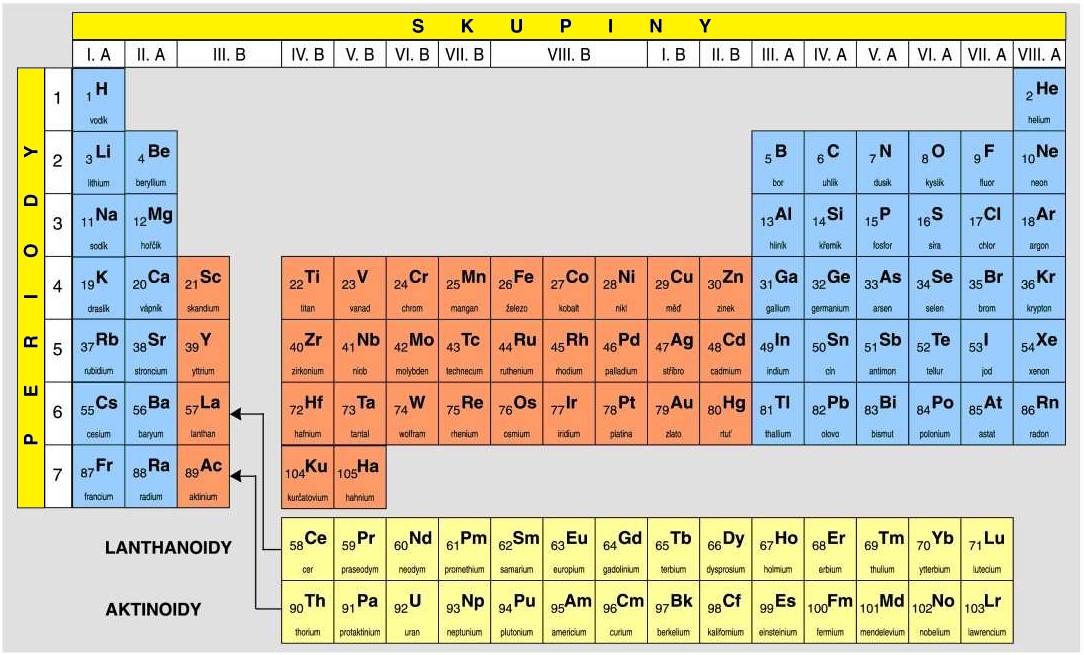 Číslo periody – udává, v kolika vrstvách jsou v atomu rozloženy elektrony
   1. perioda …1 vrstva
   2. perioda … 2 vrstvy
Číslo skupiny (hlavní) – udává, kolik elektronů má atom    ve valenční vrstvě    I.A skupina  …1 elektron    II.A skupina … 2 elektrony   platí: Prvky ve stejné skupině mají             podobné vlastnosti!
Příklad: 
 16 S … atom síry
ve 3. periodě … má 3 elektronové vrstvy
v VI.A skupině … má 6 elektronů
                              ve valenční vrstvě
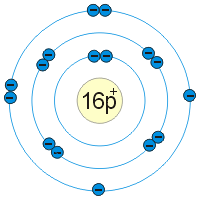 Doplň tabulku:
Řešení:
Zdroje obrázků:

http://www.profimedia.cz/fotografie/periodicka-tabulka-prvku-a-molekul/profimedia-0079087586.jpg
http://www.zschemie.euweb.cz/sira/atoms.gif
http://www.chem-web.info/PSP/C3.jpg
http://www.bionic.nu/Mendelejev.gif